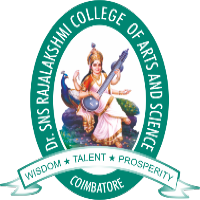 DR SNSRCAS, CBE Introduction to Digital Forensics21PCA213 I MCA  ODD SEMUNIT VChain of custody
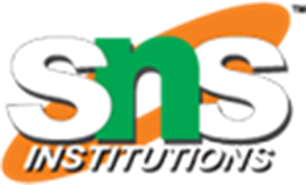 26-Nov-23
Mathiazhagan P -Assistant Professor - Computer Application Drsnsrcas
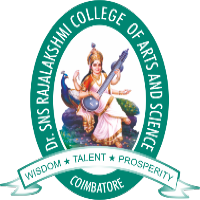 Chain of custody
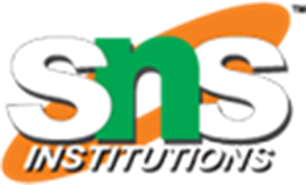 Chain of custody refers to the chronological documentation or paper trail that records the sequence of custody, control, transfer, analysis, and disposition of physical or electronic evidence. This process is crucial in legal and forensic contexts, ensuring the integrity and admissibility of evidence in a court of law. The chain of custody is designed to demonstrate that the evidence collected has not been tampered with, altered, or contaminated during its handling and storage.
Key components of a chain of custody typically include:
Collection: The initial step involves the collection of evidence at a crime scene or relevant location. This may be done by law enforcement officers, forensic experts, or other authorized personnel.
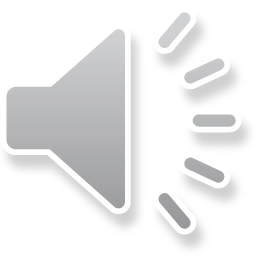 26-Nov-23
Mathiazhagan P -Assistant Professor - Computer Application Drsnsrcas
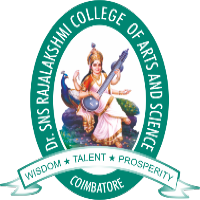 Chain of custody
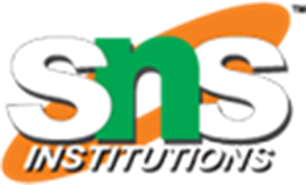 Documentation: Detailed documentation is created at the point of collection. This documentation includes information such as the date, time, location, and individuals involved in the collection process. Additionally, a description of the evidence and any relevant observations or conditions is recorded.
Packaging: The collected evidence is then properly packaged to prevent contamination or damage during transportation. Each item is labeled and sealed securely to maintain its integrity.
Sealing: Seals or evidence tape are used to secure the packaging. The seals often have unique identifiers or markings to make any tampering evident.
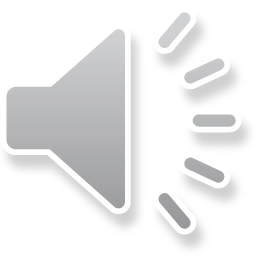 26-Nov-23
Mathiazhagan P -Assistant Professor - Computer Application Drsnsrcas
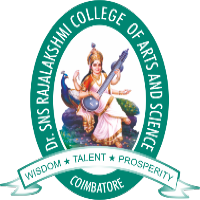 Chain of custody
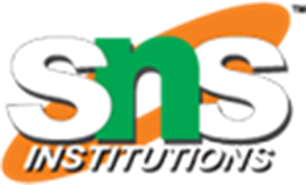 Transportation: The evidence is transported from the collection site to a laboratory or another secure facility for analysis. During transportation, the chain of custody documentation is updated to reflect the transfer.
Receiving: Upon arrival at the laboratory or facility, the evidence is received by personnel responsible for its analysis. The chain of custody documentation is again updated to record the transfer.
Analysis: Forensic experts or relevant professionals conduct the necessary analyses on the evidence while maintaining a secure and documented process.
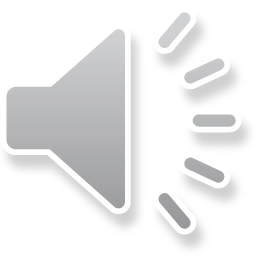 26-Nov-23
Mathiazhagan P -Assistant Professor - Computer Application Drsnsrcas
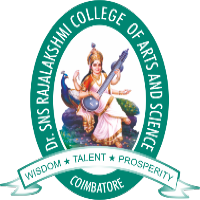 Chain of custody
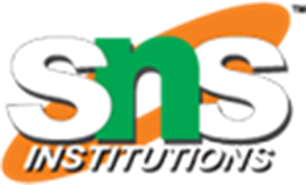 Storage: After analysis, the evidence is securely stored, and the chain of custody documentation is updated to reflect its storage location.
Court Presentation: If the evidence is presented in court, the chain of custody documentation serves as a record of the handling of the evidence from collection to presentation. This helps establish its authenticity and reliability.
Maintaining a clear and unbroken chain of custody is critical in legal proceedings to ensure the credibility and admissibility of evidence. Any gaps or inconsistencies in the chain of custody may lead to challenges regarding the reliability of the evidence in court.
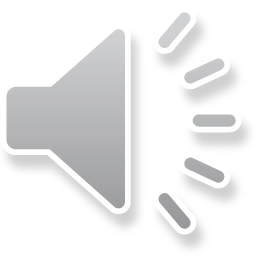 26-Nov-23
Mathiazhagan P -Assistant Professor - Computer Application Drsnsrcas
THANK YOU
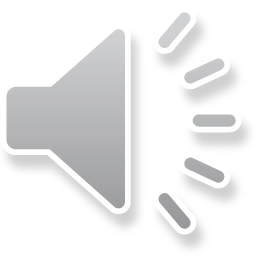 26-Nov-23
Mathiazhagan P -Assistant Professor - Computer Application Drsnsrcas